Урал : Природа и ЭГП
План урока:
Изучить: 
Состав Уральского экономического района.
Природные условия.
Природные ресурсы.
Оценку ЭГП.
Дать ответ на вопрос: УРАЛ разъединяет или соединяет европейскую часть России и Сибирь?
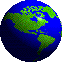 Домашнее задание
Выучить материал 
Дать характеристику освоению района
ЗАДАНИЕ № 1
Назовите состав Уральского экономического района с помощью карты на стр. 228
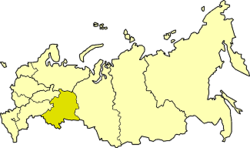 С о с т а в:
Республика Башкортостан 
Удмуртская Республика 
Курганская область 
Оренбургская область 
Пермский край 
Свердловская область 
Челябинская область
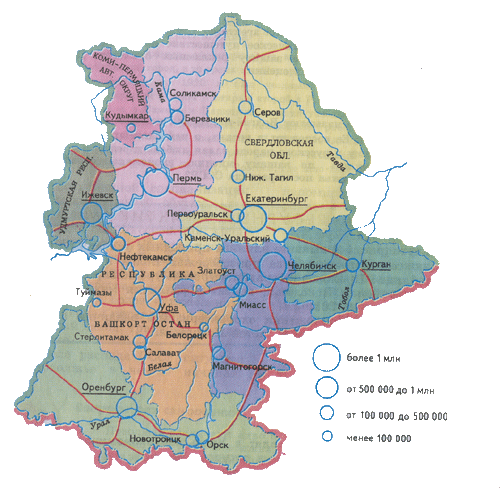 Дайте характеристику рельефа Урала и объясните с чем связано разнообразие горных пород
Составьте схему «Полезные ископаемые Урала»
Объясните различия в климатических особенностей разных частей Урала?
Составьте таблицу « Природные ресурсы Урала»
Как Вы думаете, какие колонки будут в таблице?
Составьте таблицу « Природные ресурсы Урала»
Какой вывод можно сделать  о природе изучая карты Урала?
План ЭГП:
Центральность (центральное положение, периферийное, окраинное)
Соседи (экономические районы и соседние страны, их особенности)
Положение по отношению к сырьевым и топливно-энергетическим базам
Выход к морям
Транзитные связи
Вывод о выгодности:____________
ЗАДАНИЕ:
Пользуясь картами атласа, дайте характеристику ЭГП района
Проблема
УРАЛ разъединяет или соединяет европейскую часть России и Сибирь?
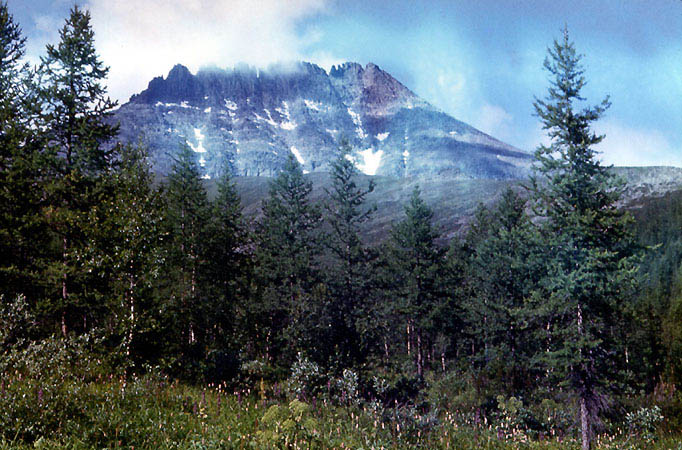 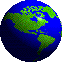 План урока:
Изучить: 
Состав Уральского экономического района.
Природные условия.
Природные ресурсы.
Оценку ЭГП.
Дать ответ на вопрос: УРАЛ разъединяет или соединяет европейскую часть России и Сибирь?
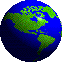